Biome-BGC: Overview
Model Name/Host Institution/URL
Biome-BGC, NTSG University of Montana
http://www.ntsg.umt.edu/project/biome-bgc

Domain/Objective
Biome-BGC is a computer model that simulates the storage and fluxes of water, carbon, and nitrogen within the vegetation, litter, and soil components of a terrestrial ecosystem 
Key Assumptions
Species and individual plants not defined
Ecosystem LAI is a key variable
Simple N budget
Spin-up to a steady state
Temporal/Spatial Scale
Daily timestep
Spatially undefined so can be computed for any area with a gridded computation
http://imgkid.com/forest-landscape-photos.shtml
Biome-BGC: Inputs, Outputs, and Flowchart
Input Drivers (daily)
Climate
Temperature (min, max , mean daylight)
Total precipitation 
Vapor pressure deficit 
Incoming radiation
Average daylight shortwave radiant flux density
Daylength

Key Outputs
Daily water budget
Daily soil water
Snowmelt
Evaporation
Transpiration
Daily carbon budget
Photosynthesis
Maintenance respiration
Decomposition
Yearly carbon budget
Allocation
Plant growth
Litter turnover
Mortality
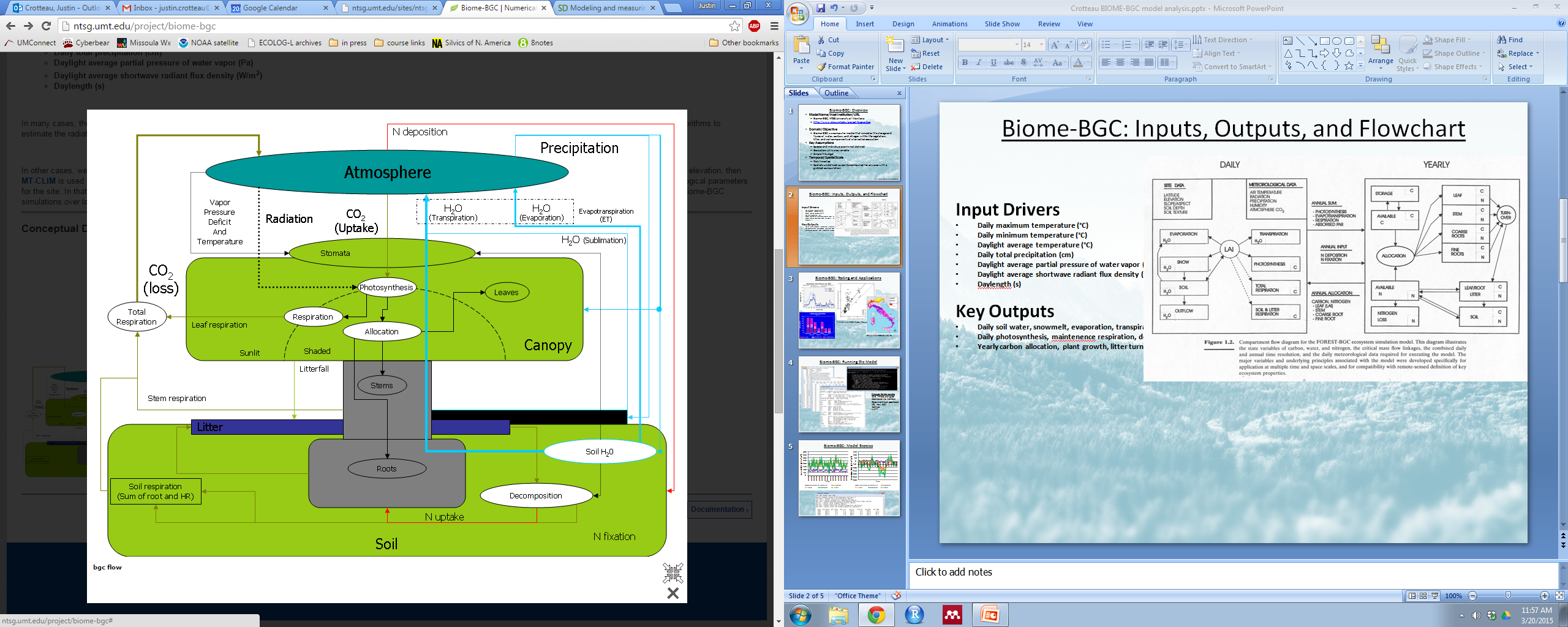 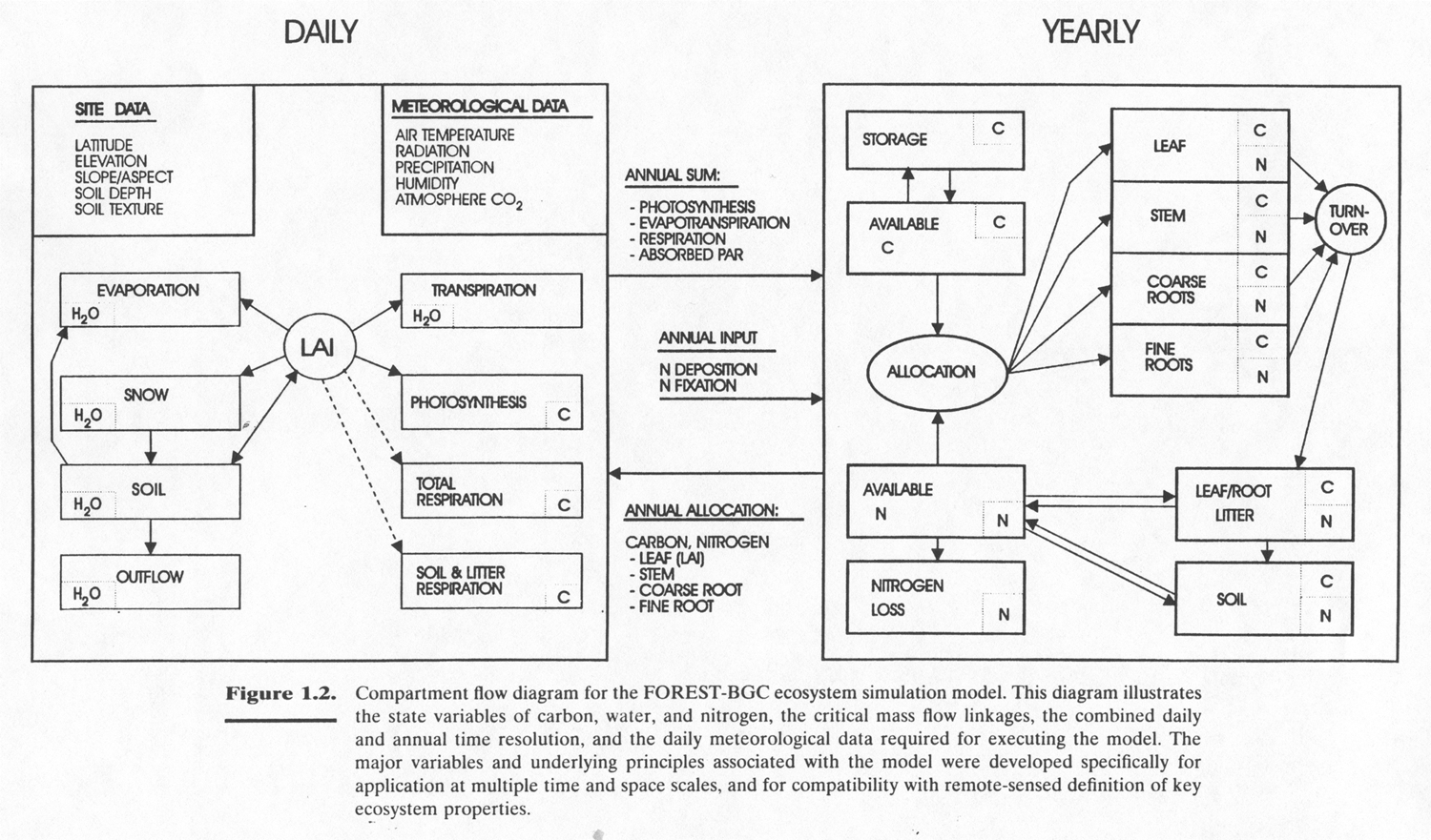 Biome-BGC: Testing and Applications
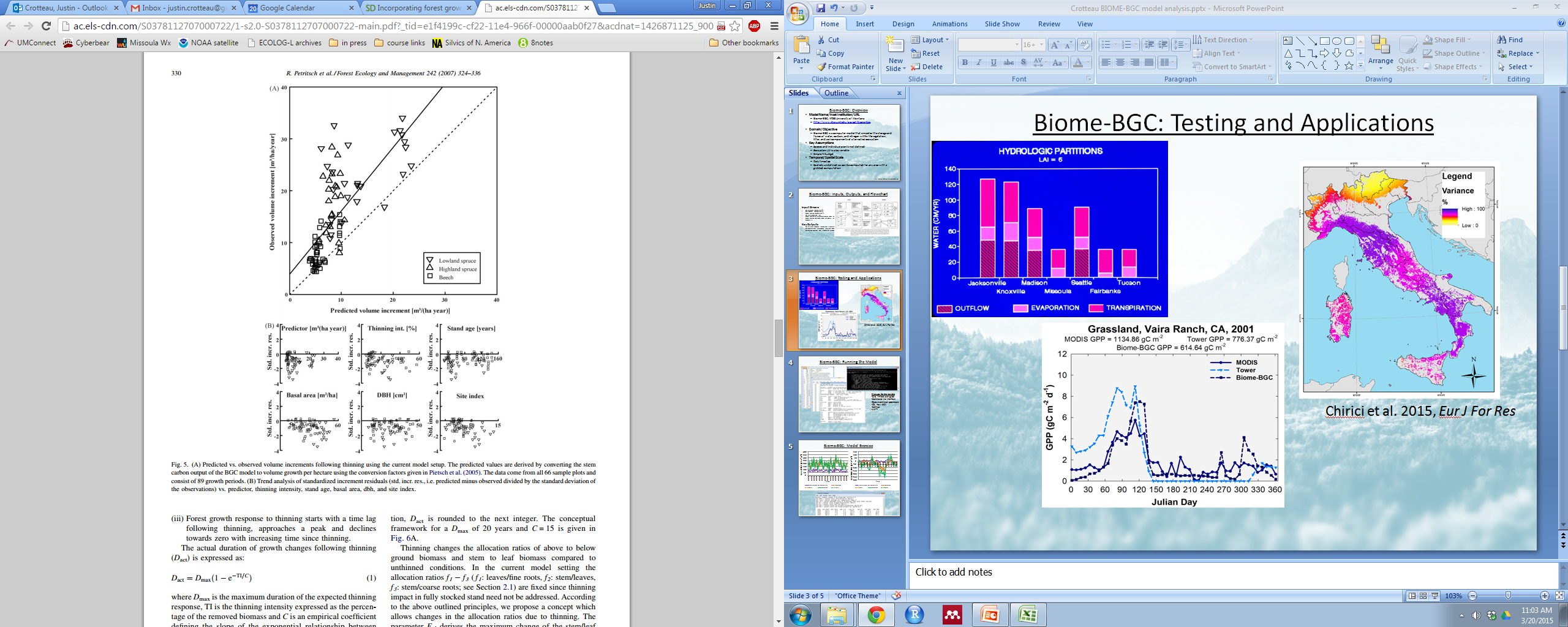 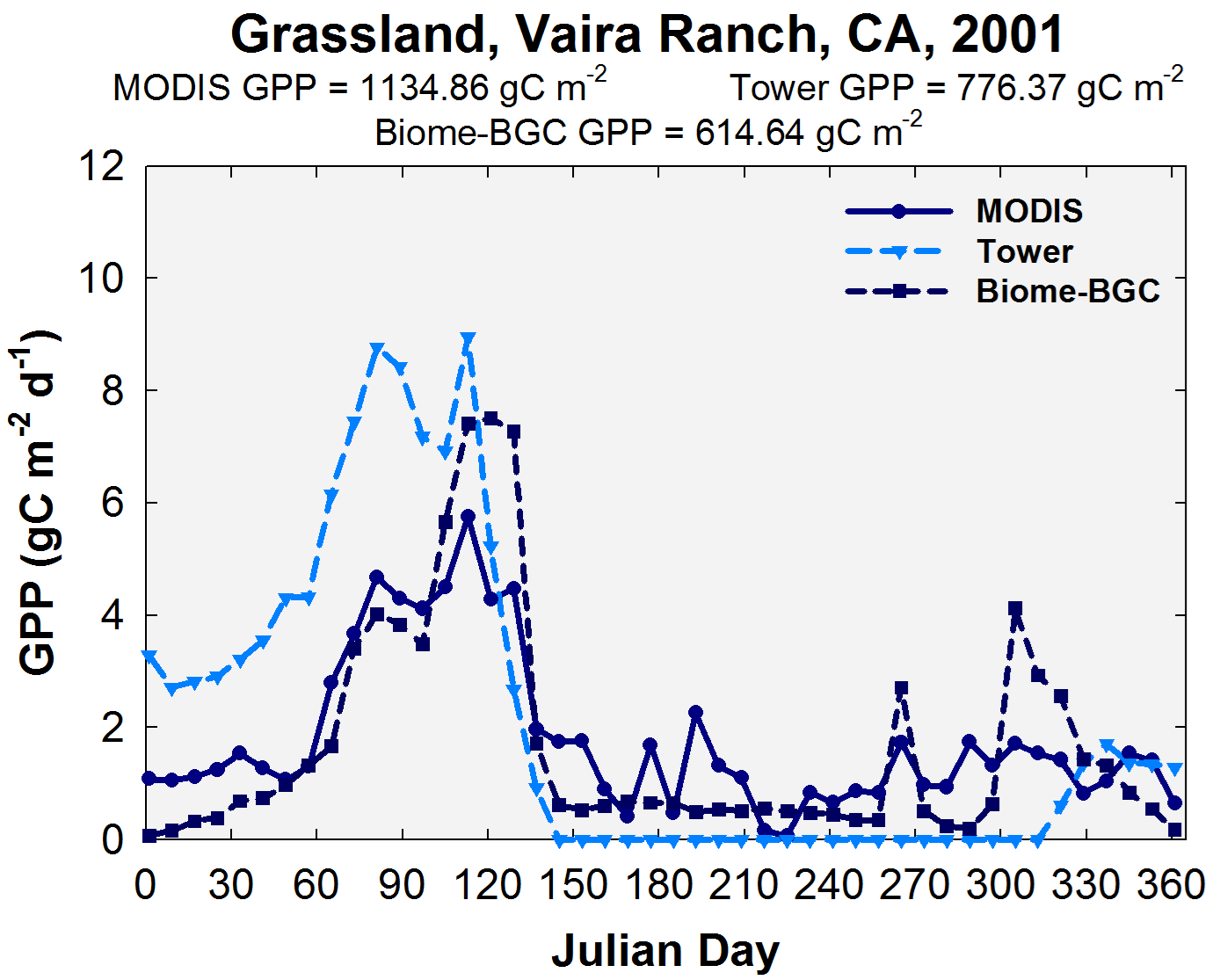 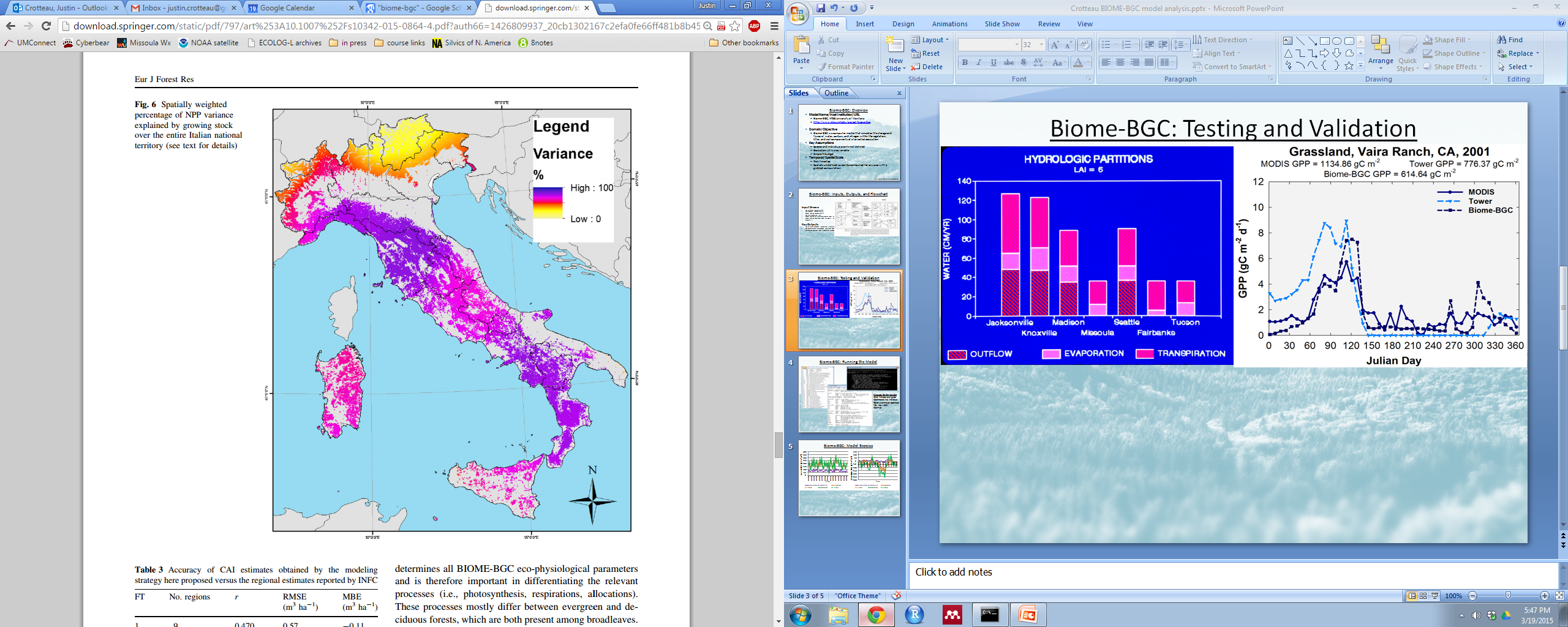 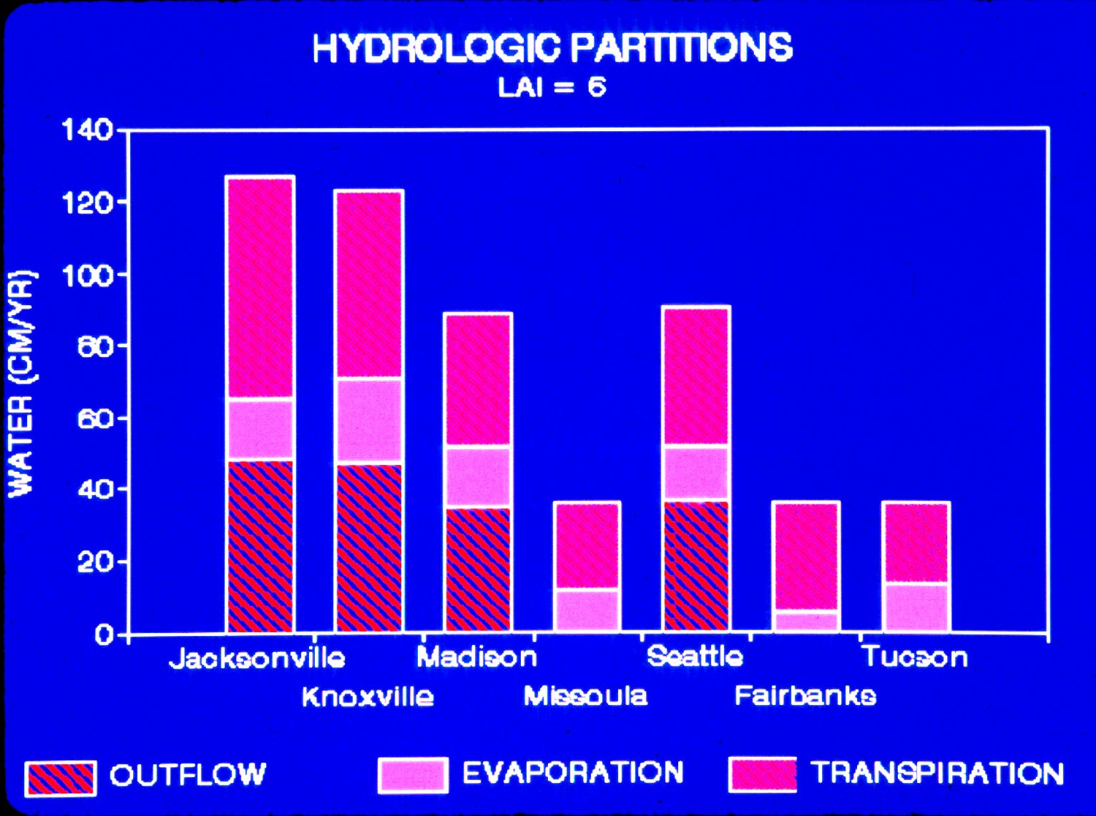 Petritsch et al. 2007, For Ecol Manag
Chirici et al. 2015, Eur J For Res
Biome-BGC: Running the Model
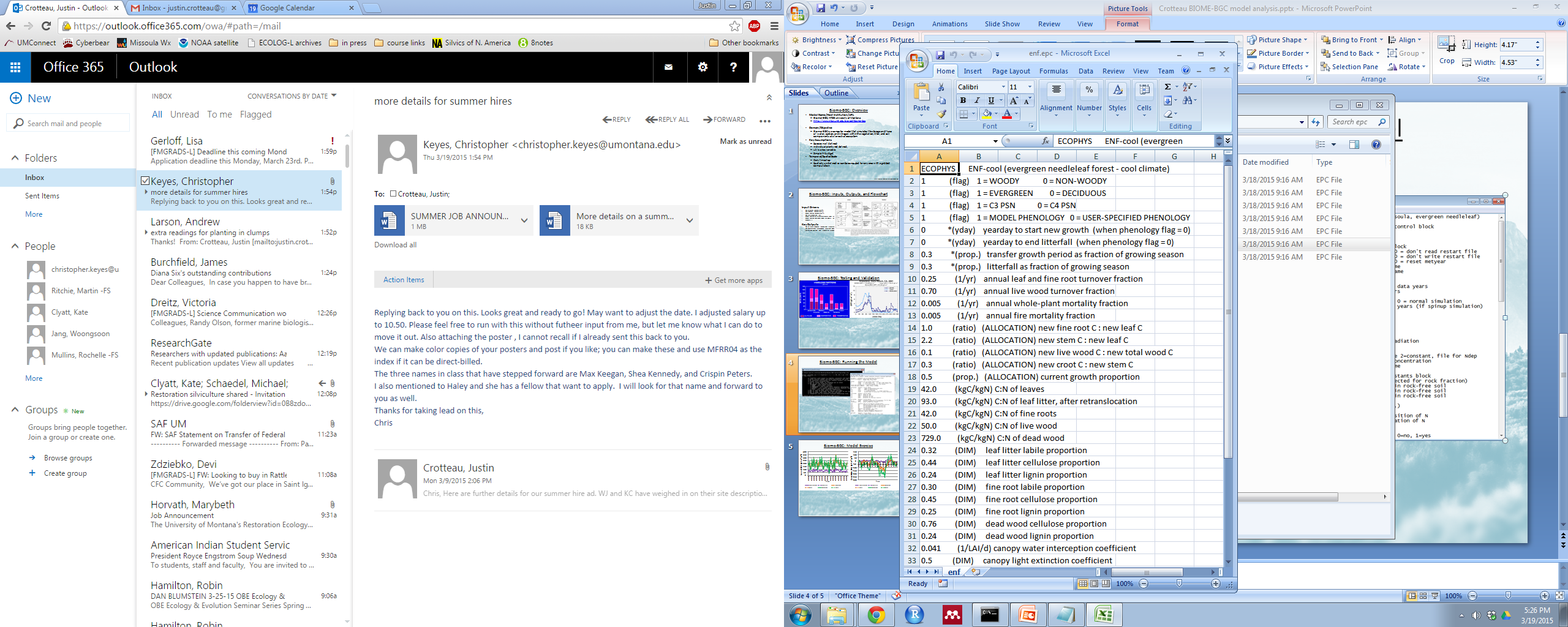 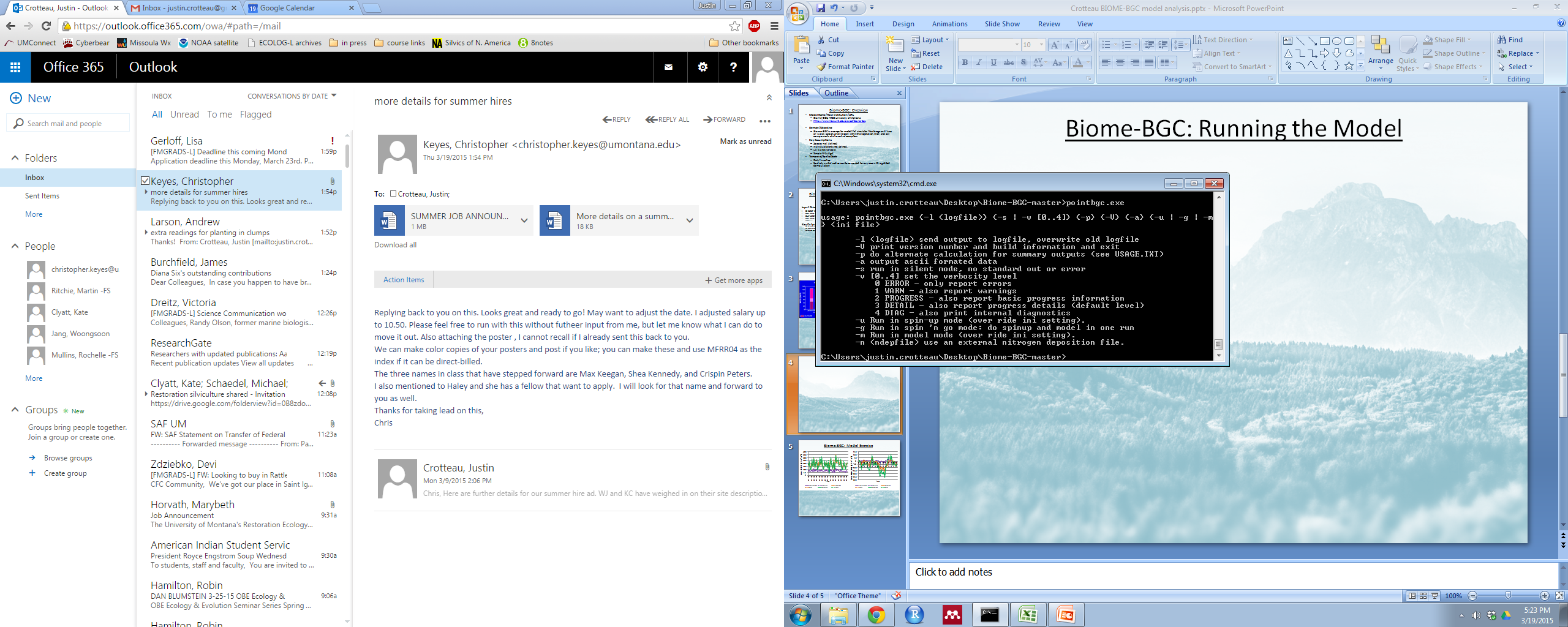 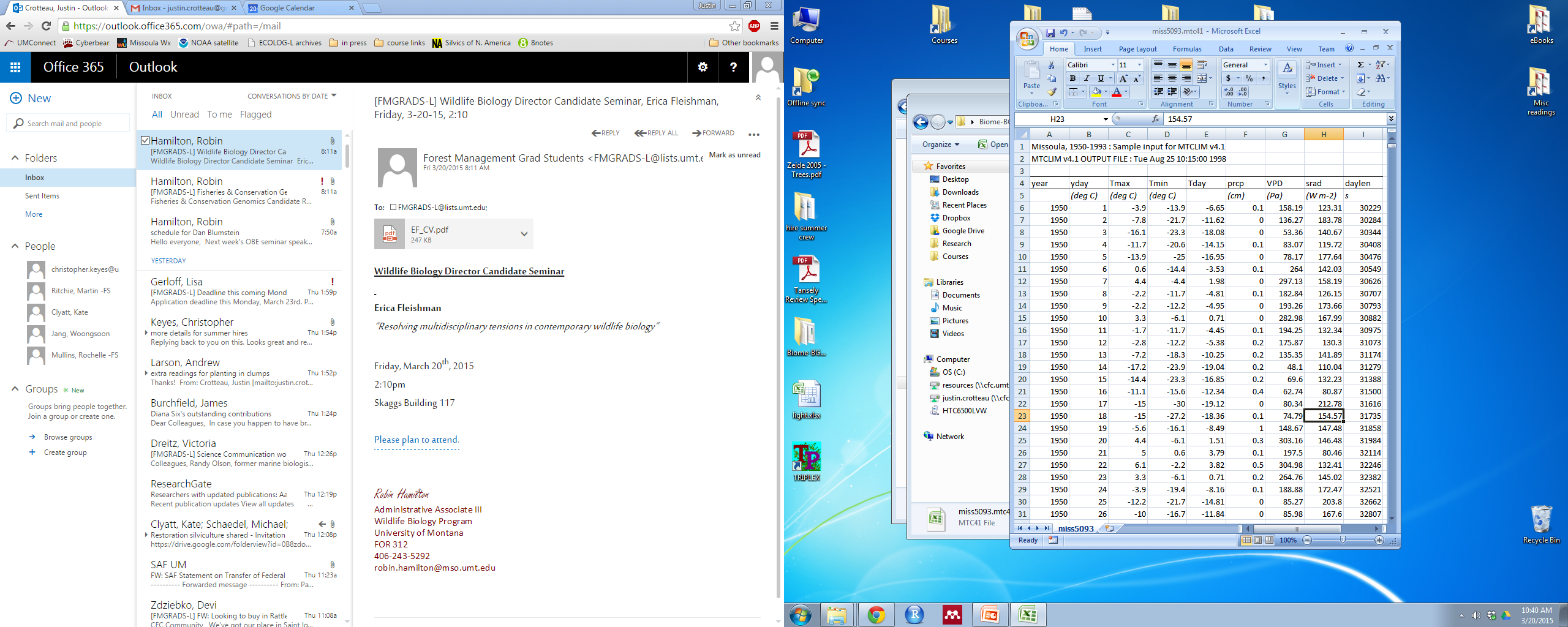 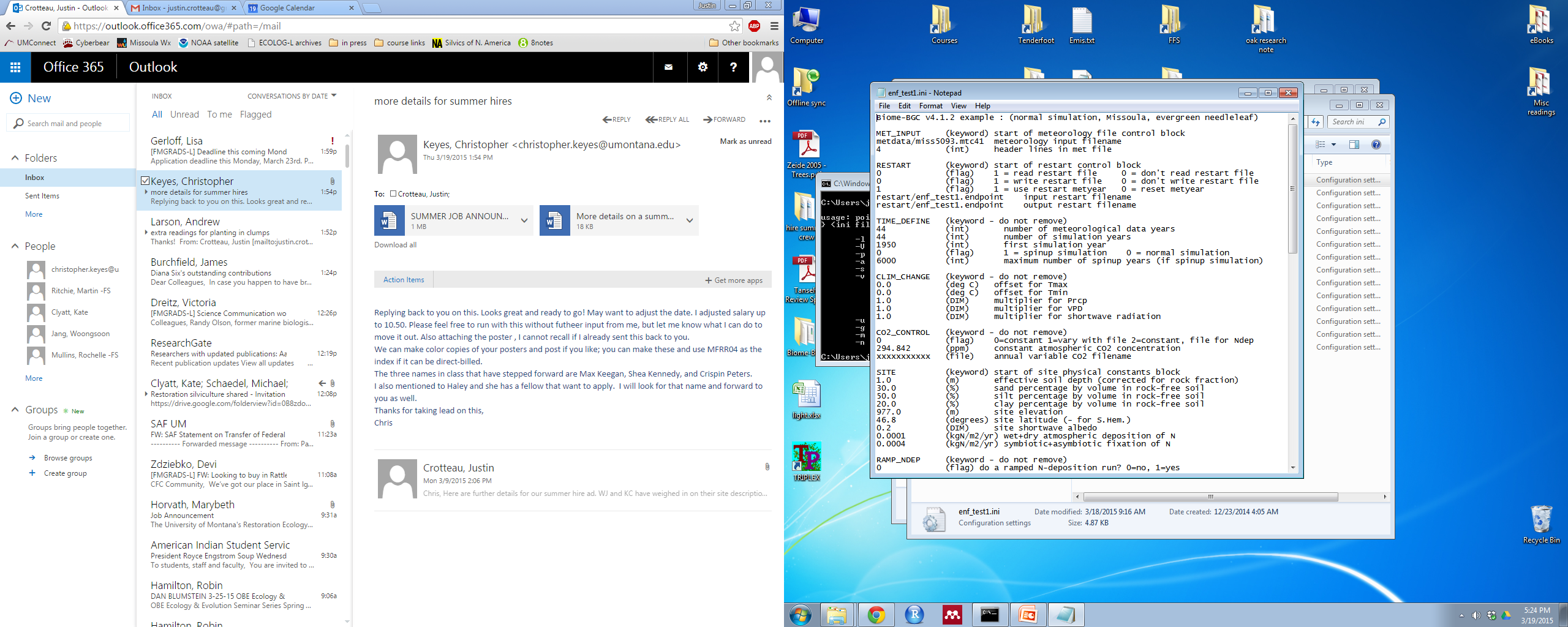 Hiccups for the newbie
Old, limited user guide
Command line interface
Ecosystem-level parameters
IDL, now ASCII
Spin-up
LAI??
Biome-BGC: Model Exercise
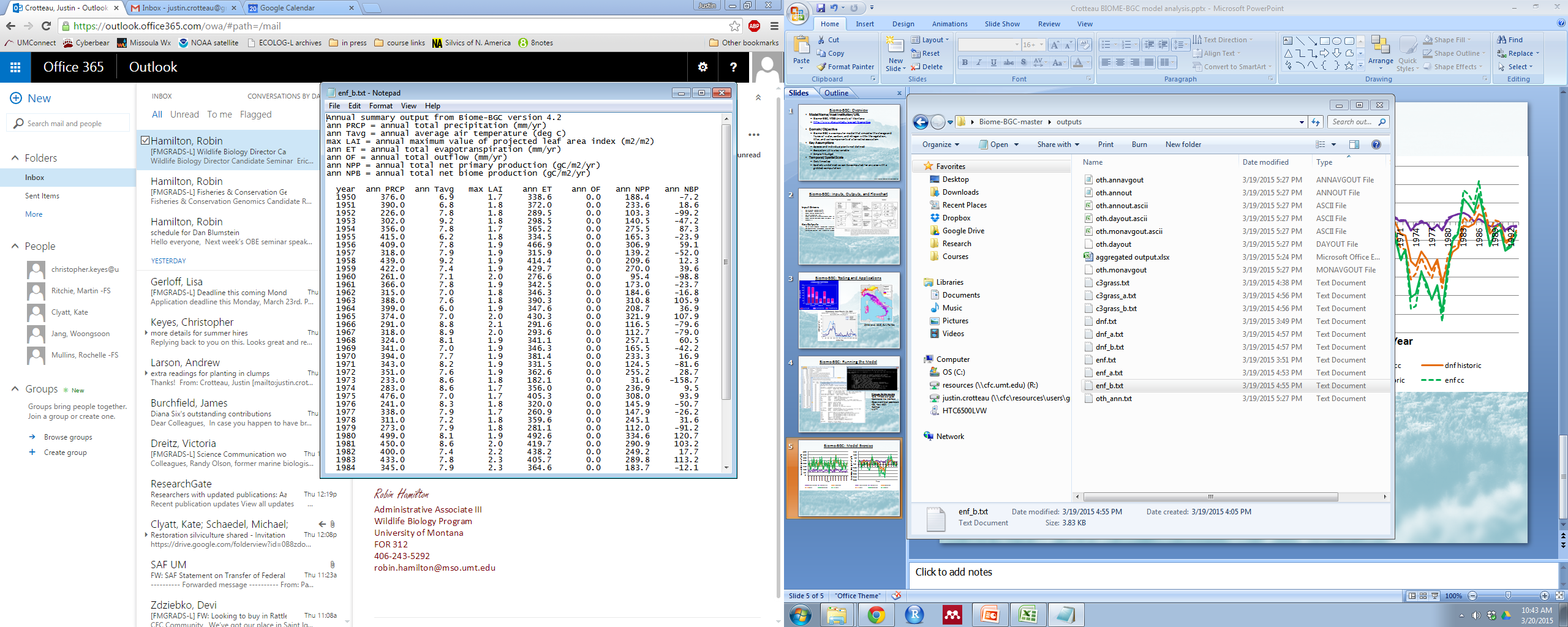